SEEDS
Chapter 22
Learning Guide
In what ways are seed pants able to survive on land?
In what ways are plants adapted to reproduce on land? 
	(Explain the advantages of seeds, reduced 	gametophyte, vascular tissue)
[Speaker Notes: Life on land: 
Advantage: Abundant sunlight, continuous free movement of oxygen and CO2. 

But water and nutrients only from soil. At risk of drying out. Need to keep photosynthetic tissues upright to capture sun. Need a way to reproduce not dependent on water.]
Land Plants
Nonvascular: Mosses
Vascular: ferns
Vascular, (Naked) seeds in cones: Gymnosperms 
Vascular, covered seeds, flowers: Angiosperms
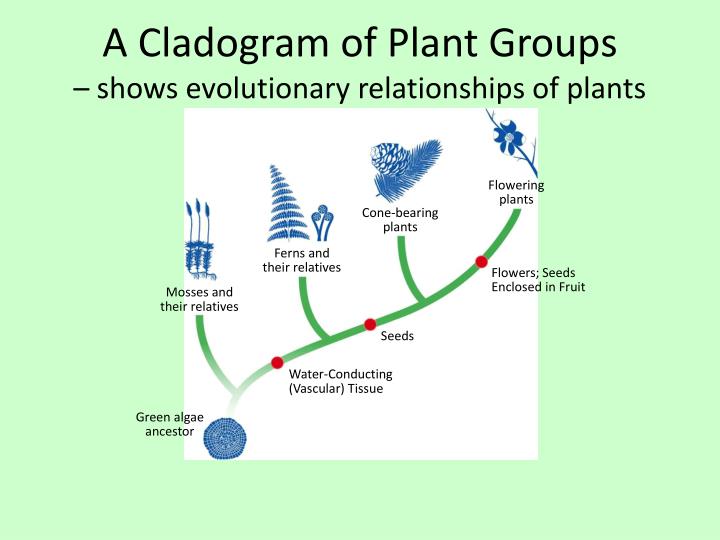 KINGDOM PLANTAE
Vascular Plants                               Phylum Tracheophyta
Seeds
Subphylum Spermopsida
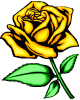 Seeds ‘naked’
Seeds enclosed
Class Angiospermidia
Class Gymnospermidia
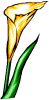 Sub Class Magnoliopsida
DICOTS
Sub Class Liliopsida
MONOCOTS
[Speaker Notes: Spermatophyta
Adapted better to life on land. Not because they wanted to. 
Evolution occurs slowly.
Much variation in organisms. Some are better adapted than others to survive the environment. Those are the ones that get to reproduce, passing on their genetic info (characteristics better suited to environment) to the next generation, etc]
Life on land: Good, right?
Advantages: 
Abundant sunlight, 
Continuous free movement of oxygen and CO2.
Life on land: Good, right?
BUT: 
Water and nutrients only from soil. 
Increased risk of drying out. 
Need to keep photosynthetic tissues upright to capture sun. 
Need a way to reproduce that doesn’t dependent on water.
Why the change? Why evolve?
Environments change.
Continents became drier, making it harder for spore-bearing plants to survive and reproduce.
Many mosses and ferns became extinct and were replaced by seed plants.
What Adaptations have Seed plants evolved?
Seed plants in General
Vascular tissue with True Roots, Stems, Leaves
Cell walls with cellulose (can be bigger) 
Alternation of Generation: 
Dominant sporophyte
Microscopic gametophyte – only a few cells
Don’t require water for reproduction: Produce Seeds
[Speaker Notes: True roots (with vascular tissue)
Improved conductive tissue (stronger, thicker xylem) Taller]
Evolutionary Trend: shrinking gametophyte
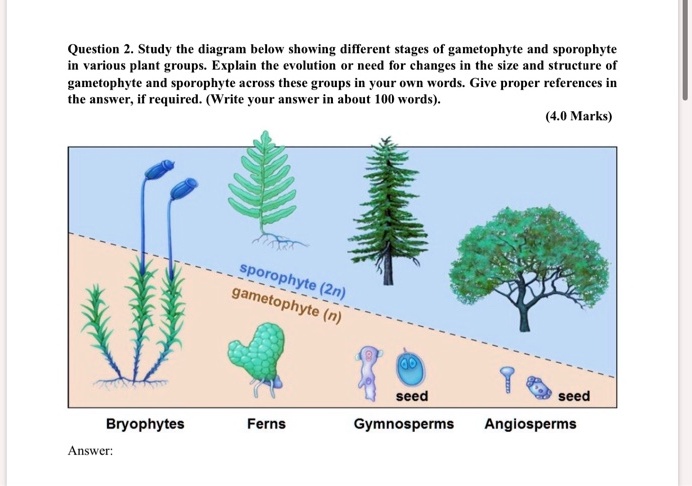 [Speaker Notes: The highly reduced seven-celled female gametophyte is considered to be a key innovation during the evolution of flowering plants. Because of the small size of the embryo sac compared with gymnosperm gametophytes consisting of more than 1000 cells, the ovules of flowering plants are tiny.]
What’s New? Reduced Gametophyte
Gametophyte phase are only a few cells
Does NOT need water to function 
But does depend on sporophyte for nutrition
[Speaker Notes: Gametophyte develops into food sources for baby sporophytes, thereby allowing plants to have seeds, which as a form of dispersal, can be far more successful than spores.]
What’s New?
Male gametophyte is microscopic and contained in a pollen grain.
Entire pollen grain is carried by wind/insects/animals eliminating the need for water.
Female gametophyte is nourished and protected within the moist reproductive tissue of the sporophyte.
Female gametophyte produces an egg inside an ovule. 
Zygote develops into an embryo (baby sporophyte) develops inside protective seed.
Parts of a Seed
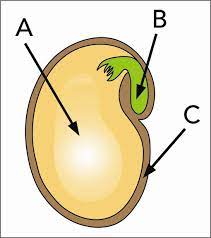 Stored food (gametophyte tissue 
Embryo
Seed Coat – from parental sporophyte tissue – protects from dryness, salt water, digestive enzymes.
Why are seeds so great?
Seed coat protects seed: drying out, extreme heat, or cold. 
Enables embryo to go dormant and wait until conditions for germination are right.
Seeds also provides stored nutrients for developing embryo when germinating until it can produce true leaves for photosynthesis to make its own food. 
Seeds aid in dispersal  reduced competition for resources with parents.
[Speaker Notes: No water needed.

Important adaptation - Seeds allow plants to survive in habitats where mosses and ferns cannot.]
How a seed is made
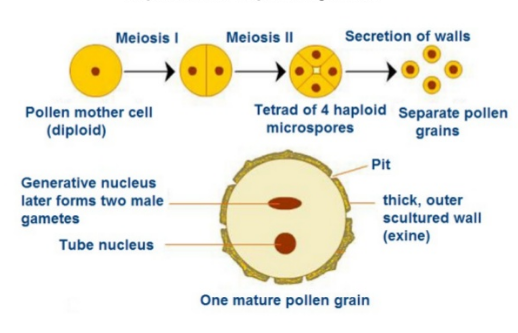 The process of pollen grains getting to female gametophyte is called pollination.
The process of the two gametes fusing is fertilization
Gametes fuse to make a zygote
Zygote develops into embryo (baby sporophyte) within the seed. 
Female gametophyte tissue becomes food storage
Parental sporophyte produces seed coat.
Sexual Reproduction in Angiosperms (Flowering Plants)
Most are terrestrial and all are sessile (fixed in place). 
This poses some problems:
[Speaker Notes: Flowers solve both of these problems.]
Sexual Reproduction in Angiosperms
Need a way for the two tiny, delicate gametes to reach each other safely. 

Need a way to disperse their offspring far enough away from the parent so that they do not compete with the parent for light, water, and soil minerals.

The functions of the flower solves both of these problems. How do you think?
[Speaker Notes: Gametes are delicate single cells. For two plants to cross fertilize, 

Flowers solve both of these problems. 
Pollen, attractive flower
seeds]
Flowers Solve Problems
Flowers provide a mechanism for the two gametes to reach each other safely. 
Gametophyte in pollen grain, transfer
Gives mechanism to disperse their offspring so they do not have to compete with the parent for resources.
Embryo encased in seed
[Speaker Notes: Pollen, attractive flower
seeds]
Why are flowers so Successful?
Have evolved mechanisms for dispersal of both pollen and seeds
Pollen Dispersal: co-evolution of flowers that provide nectar which increases the probability of successful pollination
Seed Dispersal: co-evolution of fruits covering seeds which increases distance of seed dispersal from the parent plant
[Speaker Notes: Made improvements to occupy areas vacated by the ferns by adapting to more moderate climates; the main improvements were in the area of reproduction.  
Flowering plants are not as dependent on wind as a means of reproduction.  This increased their chances of survival]
Co-evolution p 476-481
Process by which two organisms evolve structures and behaviors in relation to or complementary to one another . 
Flowering plants evolved about the same times as mammals, birds, insects.
Why do you think?
[Speaker Notes: Giraffe gets longer neck, trees get taller. 
Smaller critters could pollinate
Later, mass extinction of dino’s and gymno’s opened up niched for angiosperms.]
Methods of pollination
Vectors: Eg: birds, animals, Insects (mostly bees)
Wind






Pollination 1 min
https://www.youtube.com/watch?v=ge3EM8AERV0
Vector Pollination
Eg: birds, animals, Insects (mostly bees)
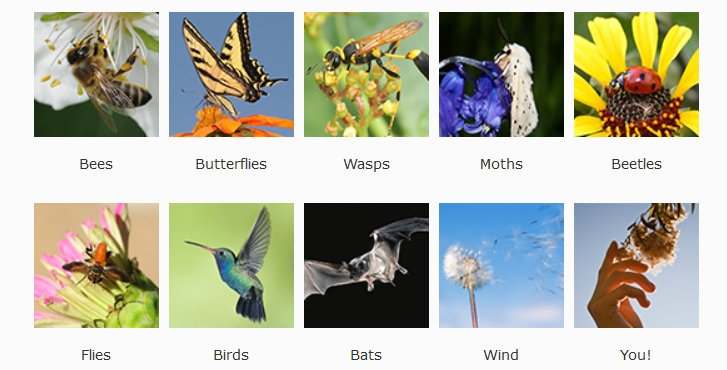 Strategies for Vector Pollination
Provide pleasing scent, nectar, colour, shape to attract pollinators.
[Speaker Notes: Bees can see UV, need place to land
Moths can’t see colours well but can smell. Active at night. Longer tubes. 
Hummingbirds can see red 
Flies like the smell of rotting meat.]
Coevolution. Strategies for Pollinators
For Bees: Flowers provide landing platform and markings to point the way.
Eg. Bees remember shape, colour, scent, location of flower. Communicate location to hive members.
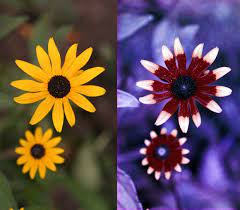 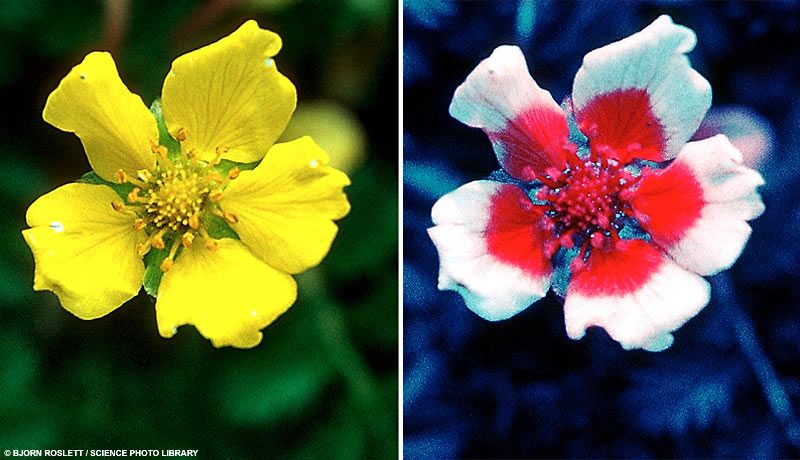 Coevolution
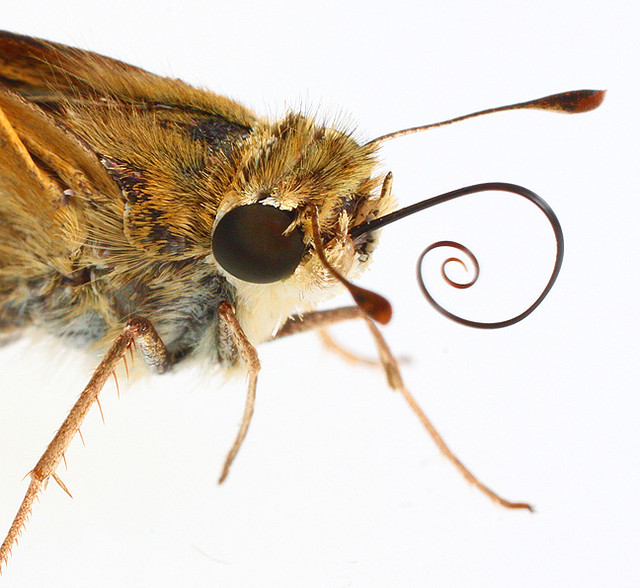 Moths: Release fragrance at night.
Humming birds developed long beaks, ability to hover
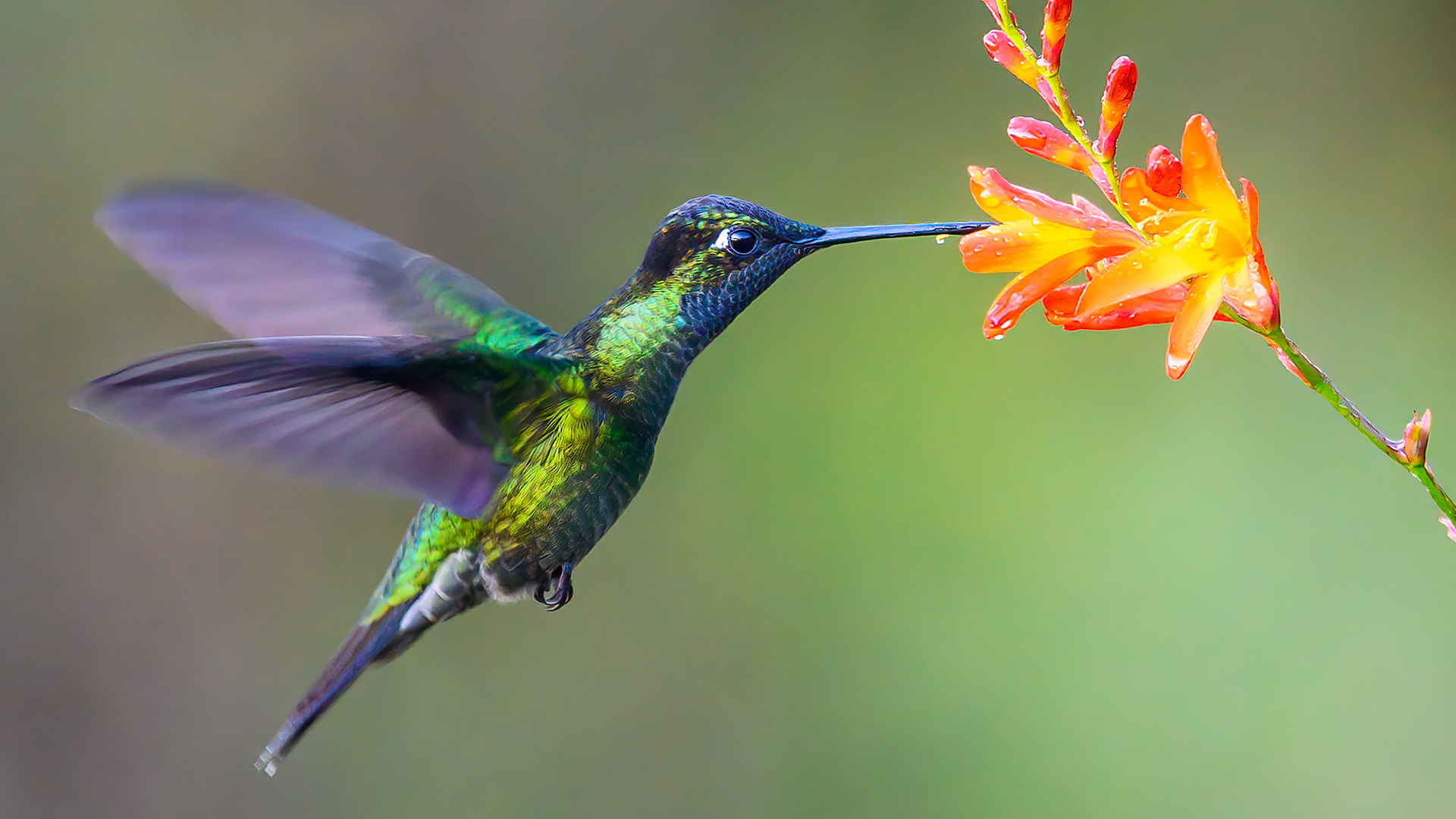 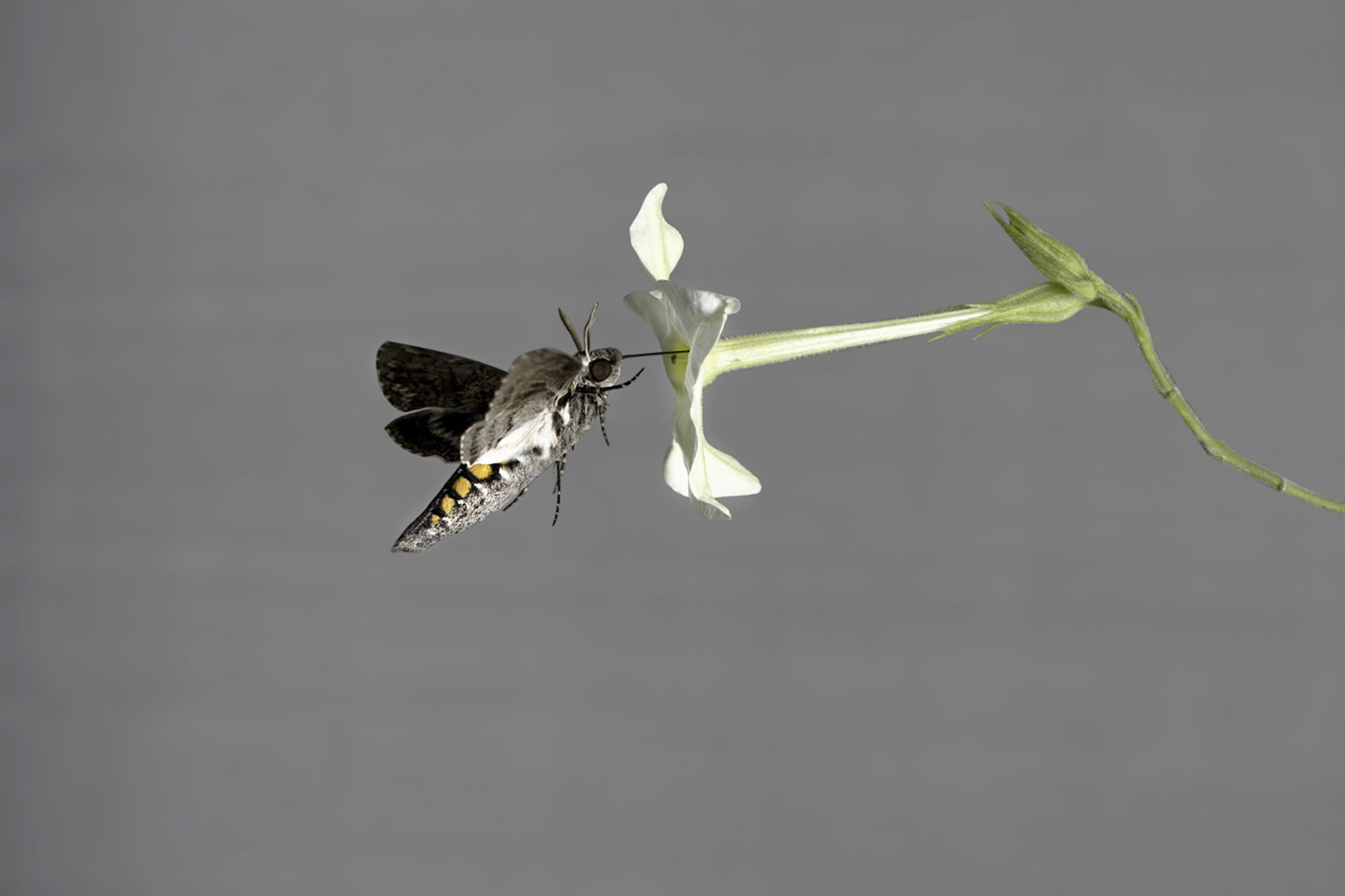 [Speaker Notes: Insects develop long tongues]
Coevolution
Flies lay eggs on rotting meat. 
Carrion flower developed scent of rotting meat to attract flies
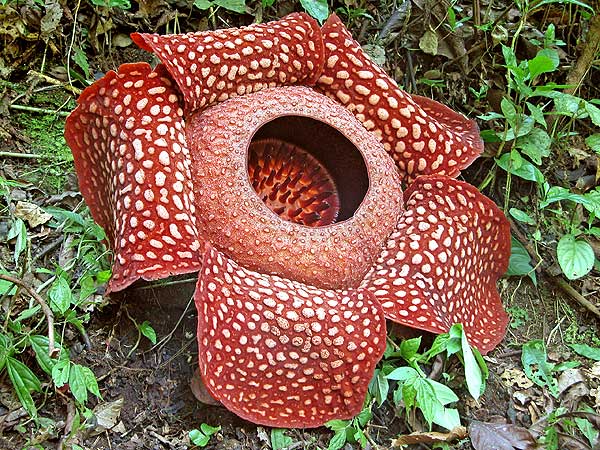 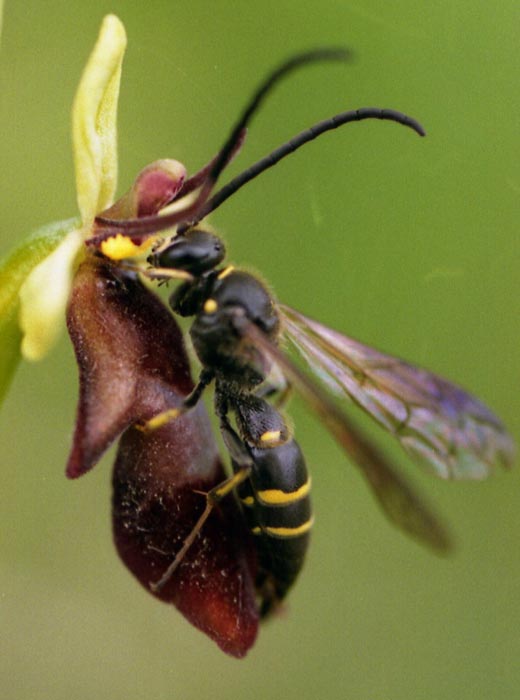 Mimicry
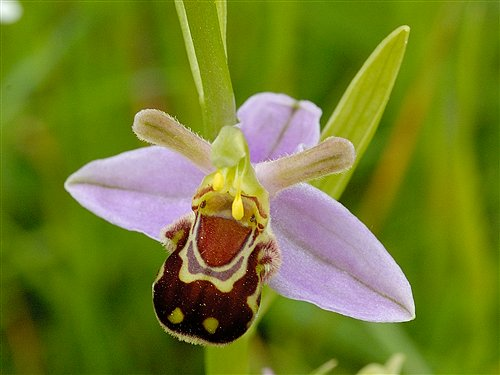 Strategies for Wind Pollination
How would you ensure your pollen gets to a flower if distributed by wind?
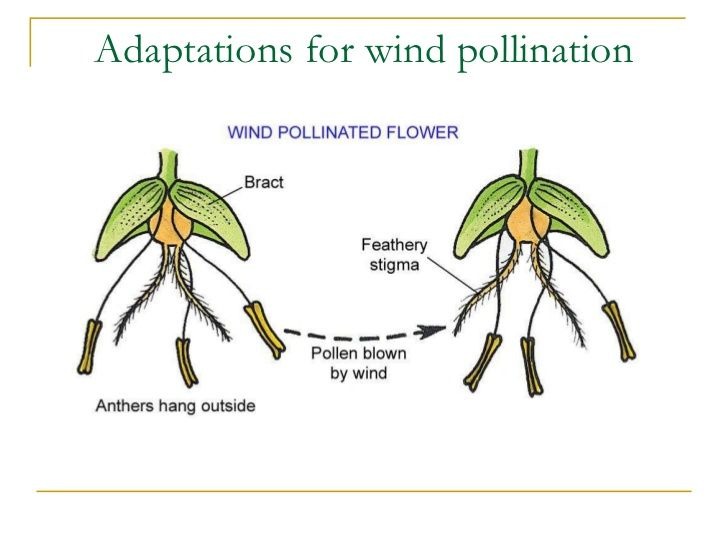 [Speaker Notes: Mass quantities, 
Reachable by wind, stamens
Capture – sticky or feathery
No need for showy petals, etc to attract pollinators]
Strategies for Wind Pollination
Shed vast amounts of pollen
Pollen may be smaller, or have wings
Anthers should be accessible by wind
Effective capture – sticky, feathery
No need to attract pollinators ( no showy petals, nectar)
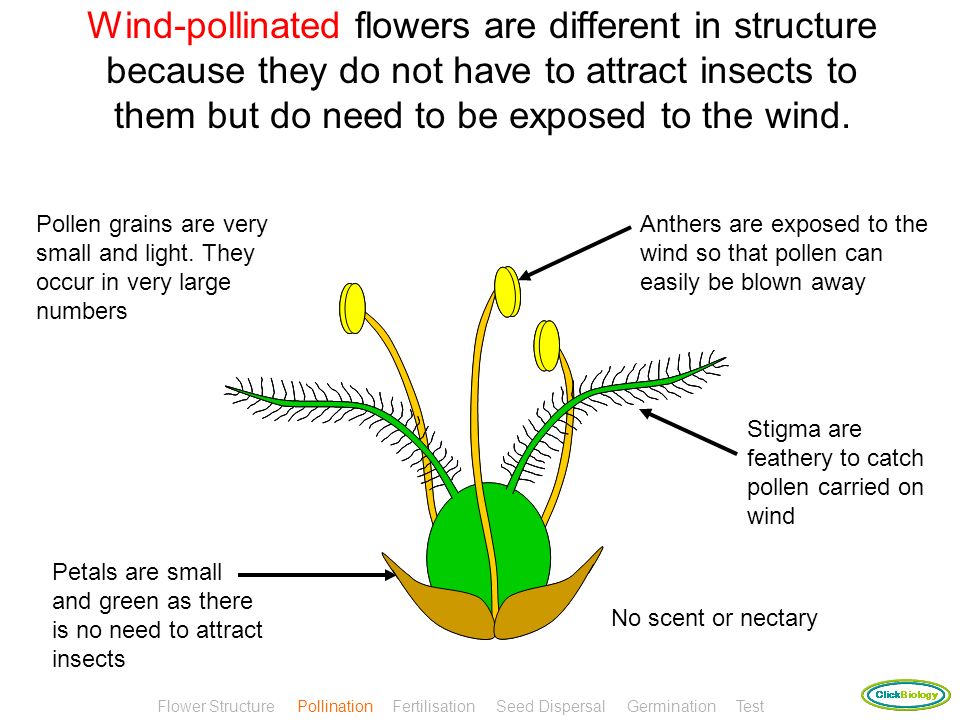 c
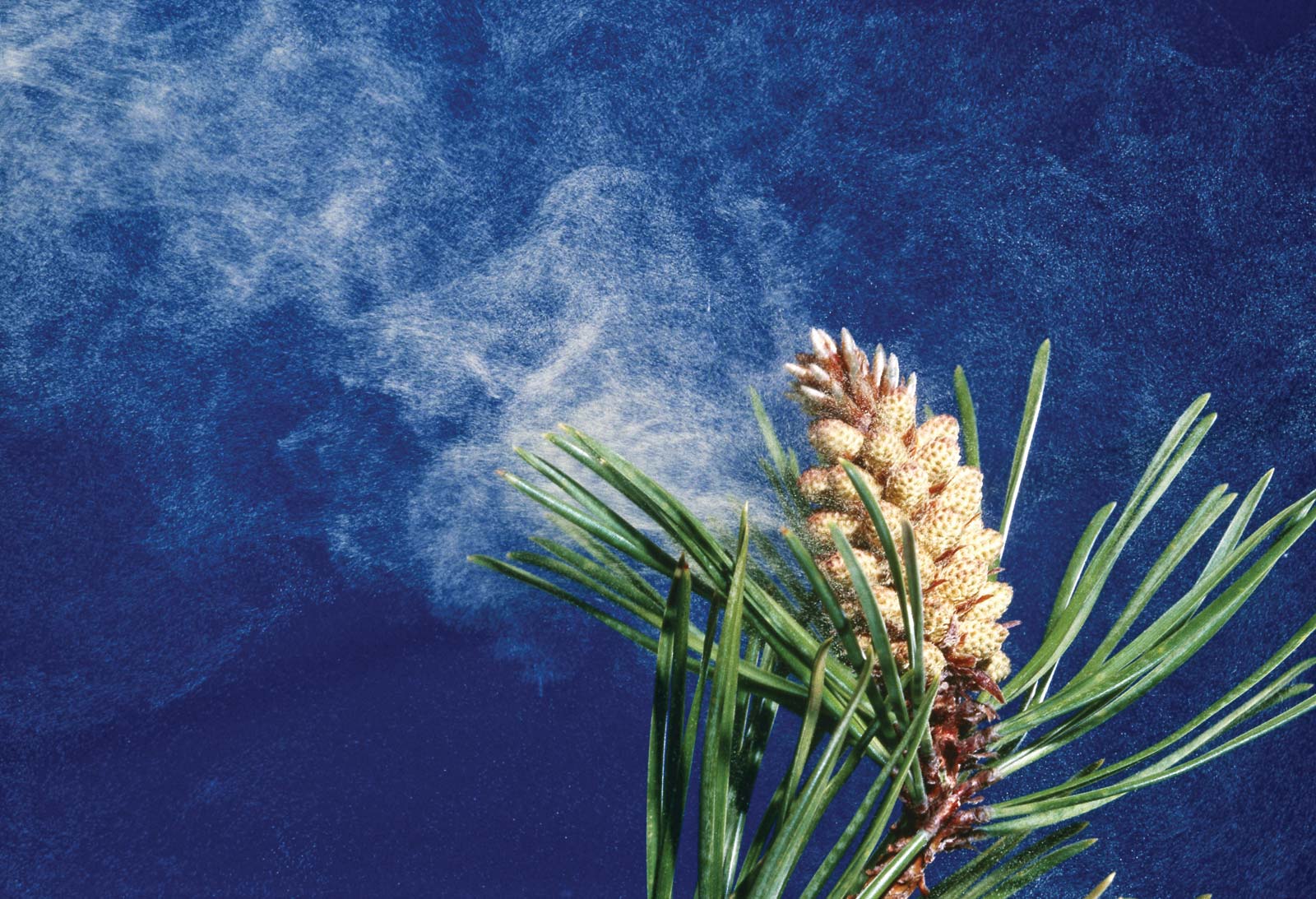 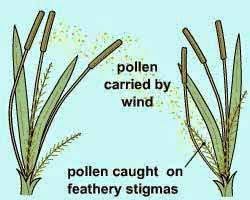 Grasses –
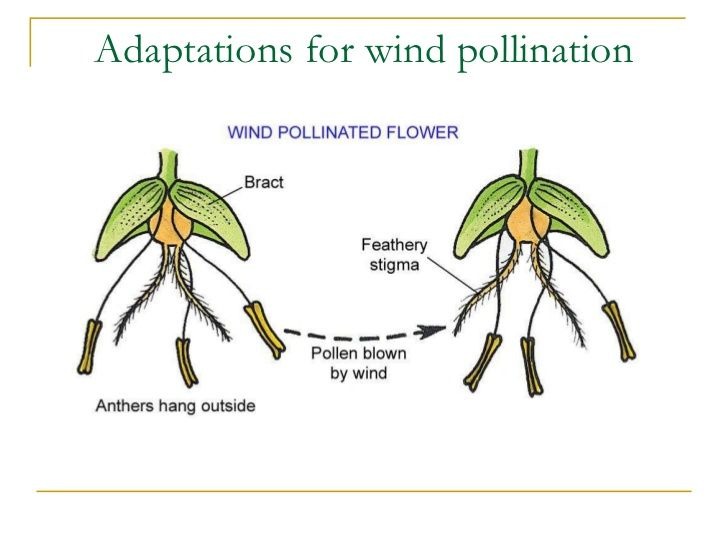 [Speaker Notes: include image into notes]
Getting to the Party:Pollination = Transfer of pollen to stigma
Self-pollination (on same flower)
Cross-pollination (from one flower to another flower of another plant)

Which is better? Advantages and Disadvantages.
Self Pollination                 Cross-pollination
Pollinated by same flower

Ensures pollination (and therefore fertilization and therefore seed production) when there is no other flower/vector around
(pollinated by flower on separate plant)

Mixing of genetic material improved genetic diversity, enhanced chance of survival if conditions change.
Self-incompatibility
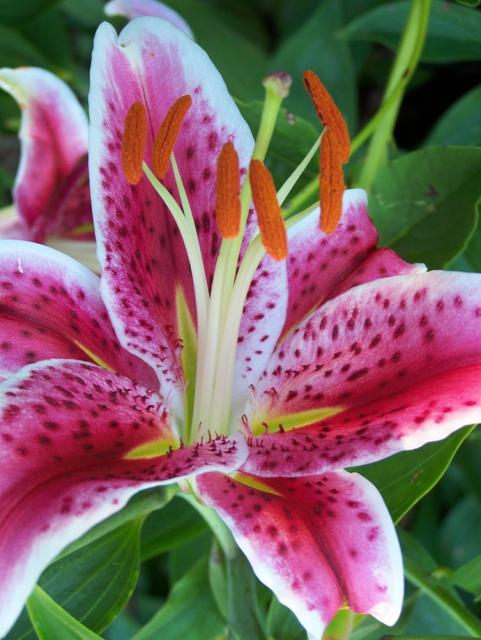 Most angiosperms have mechanisms by which they avoid self-fertilization. 
Why?
[Speaker Notes: Mixing genetic material from another individual creates Diversity – better enables an organism to adapt to changing environment.]
Post Fertilization
Parts of ovule toughen  seed coat.
Ovary wall thickens  fruit
Embryo develops inside seed
SEED (fertilized ovule)
Contains embryo (2n), food source, seed coat:

Gametophyte tissue becomes food storage
Parental sporophyte tissue forms seed coat.
Multicellular (in contrast to spore)
Pine Life cycle: 
https://youtu.be/2gWEgrMwMe0
[Speaker Notes: Seeds are the mature, fertilized ovules of flowers that contain dormant embryos and food stores awaiting germination. 
Protection is provided by a seed coat (testa) that develops from the layers of integument cell(s) of the ovary inside the nucellus (megasporangium).The ovule hardens, becoming a seed:
Each seed is protected by a seed coat, but the seed in not covered by the cone.
Seeds sits naked on the scales
Gymno – means naked
Sperm - means seed
literal meaning of the Greek word gymnasion was “school for naked exercise.” 

Eventually the scales spread, allowing the seeds to fall.  If conditions are favourable where it falls, the embryo inside the pine seed will grow into a new tree.]
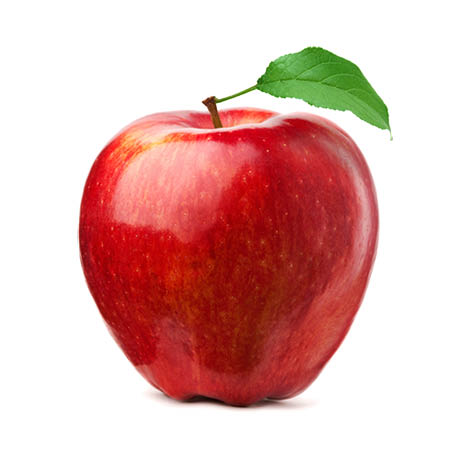 Ovary  Fruit
Unlike gymnosperms, the ovary containing the ovules in angiosperms develops into a fruit after fertilization. 

Why bother?
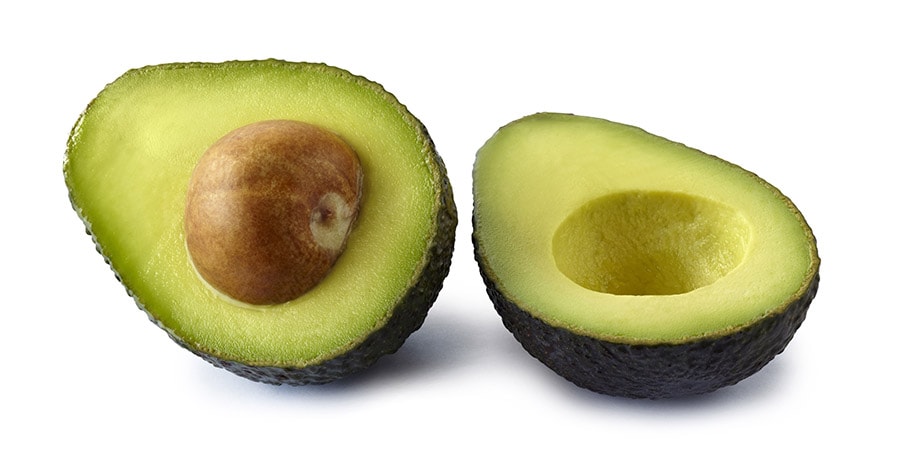 [Speaker Notes: Don’t all look like apples
Why bother?

Dispersal]
Why Bother?
Advantage: 
The fruit gives the embryos the double benefit of:
Protects seeds during development and against desiccation 
Aids in seed dispersal, since it is eaten by far-ranging animals who then excrete the seeds

Why disperse?
[Speaker Notes: Unripe fruit is Green and bitter – less noticeable, less tastey]
Why Bother?
 Less competition.  do not have to compete with the parent for resources (light, water, nutrients, space).
Allows for colonization of new environment
[Speaker Notes: Unripe fruit is Green and bitter – less noticeable, less tastey]
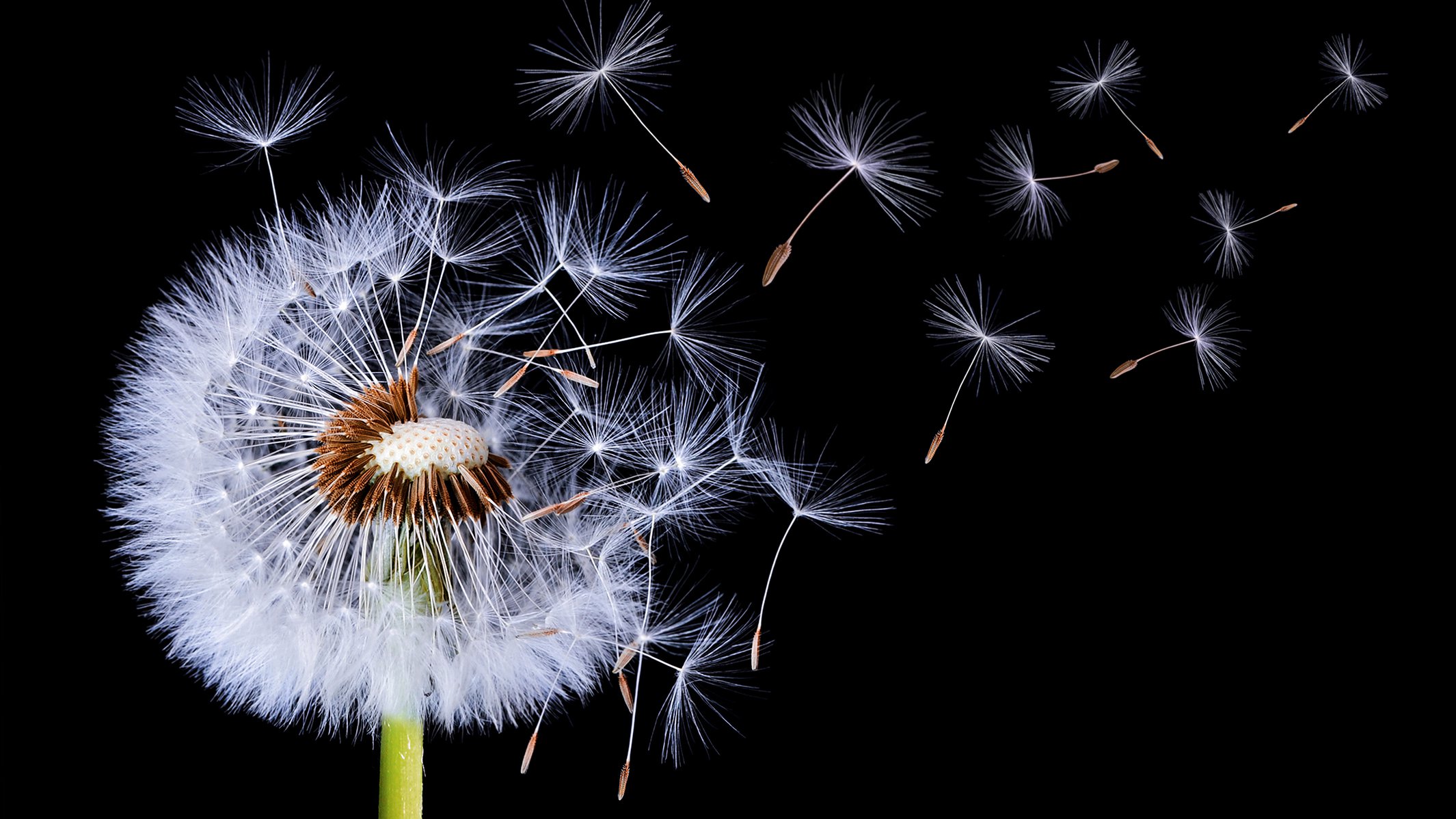 Types of Seed Dispersal
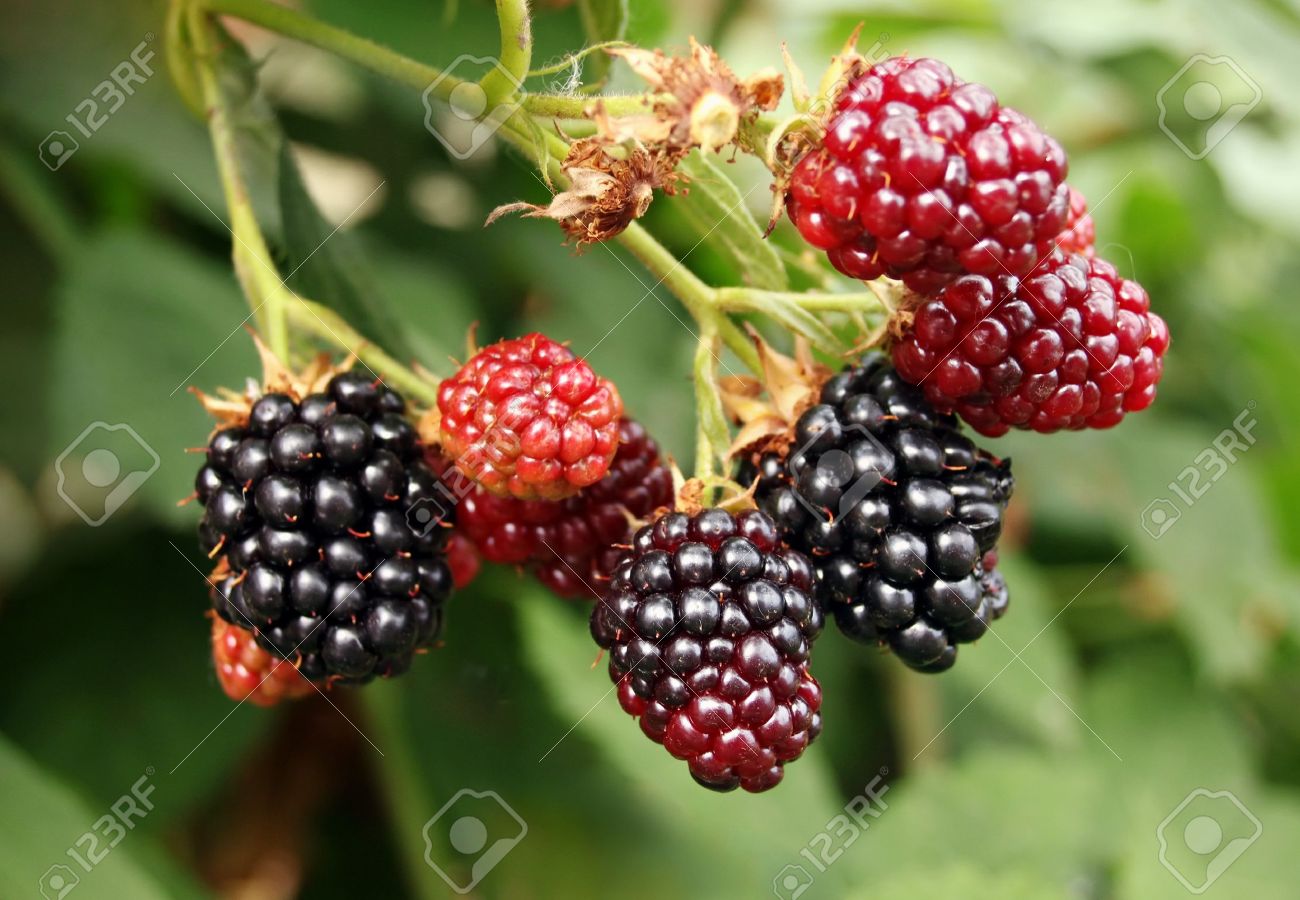 Wind
Water
Fur – hooks, sticky
Humans/animals – yummy fruit
Explosion  https://www.youtube.com/watch?v=OB0P3mx_lxY
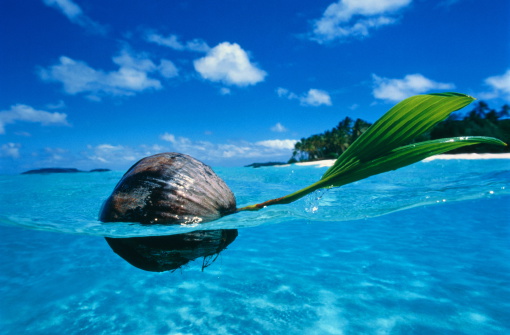 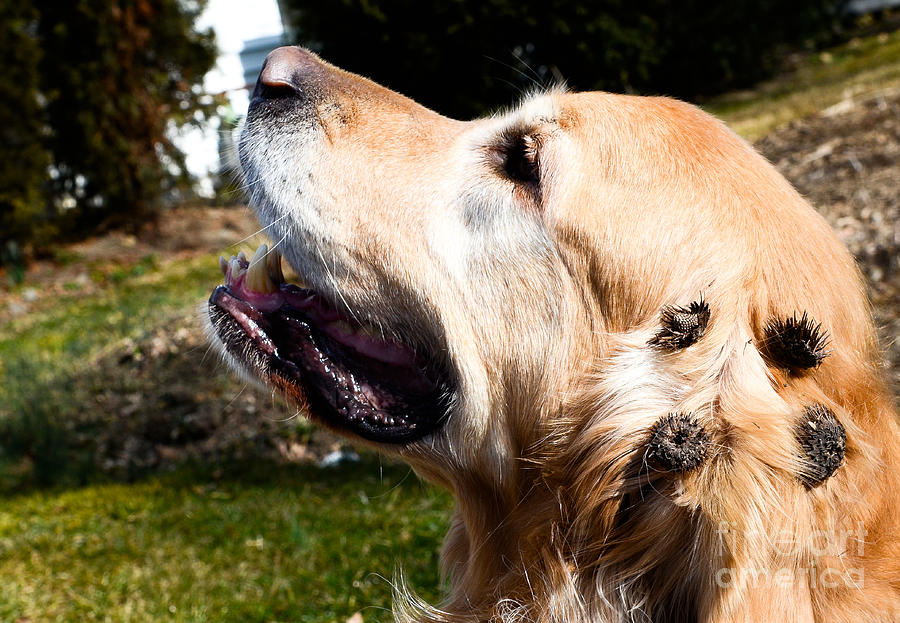 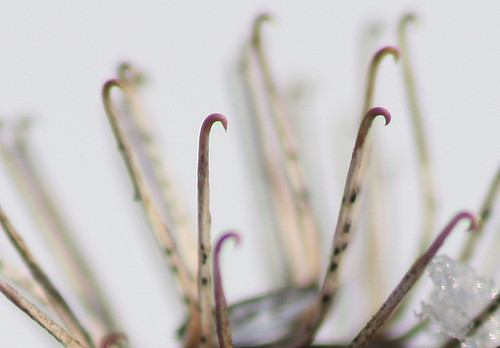 [Speaker Notes: Violets, poisonous squirting cucumbers, and touch-me-nots or Impatiens capensis (not to be confused with these touch-me-nots) have an effective way of dispersing their seeds: They burst! The forceful ejection sends the seeds flying as far away as possible from the original plant.]
Seed Dispersal
[Speaker Notes: Velcro]